Multipactor Simulation at IJCLabNingyuan HU, Service RF/IJCLab/IN2P3/CNRS
In IJCLab, we use three multipactor simulation codes : SPARK3D, MUSICC3D and CST PIC.

N. HU et al, “ Multipactor Simulations for MYRRHA Spoke Cavity: Comparison Between SPARK3D, MUSICC3D, CST PIC and Measurement ”, IPAC2021.
09/11/2021
Multipactor Simulation at IJCLab
1
Superconducting Spoke Cavity of MYRRHA
Coupler for regulation
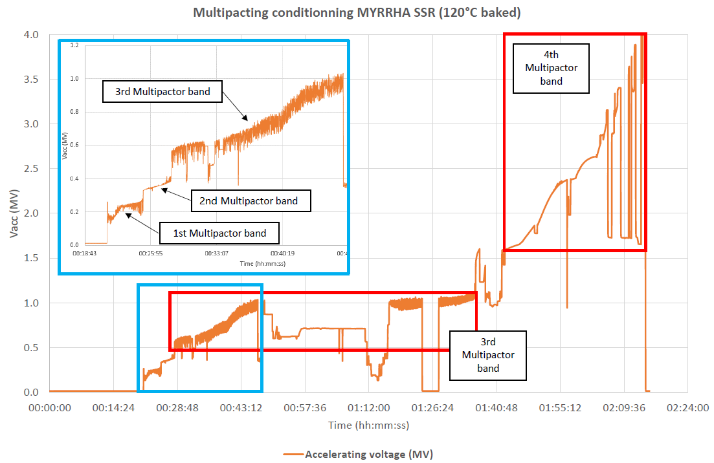 B
Beam tube
E
Resonator of Niobium content
Particle beam
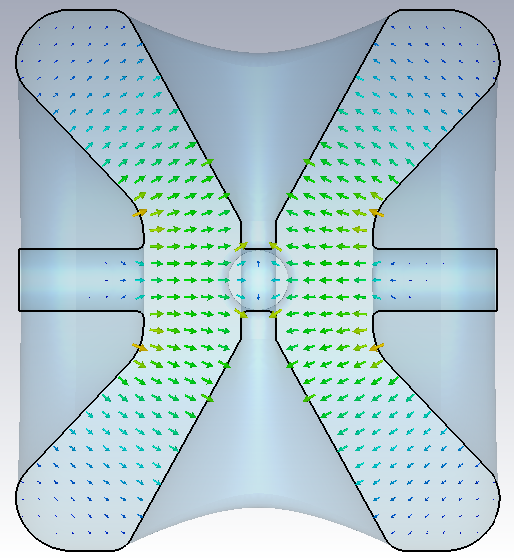 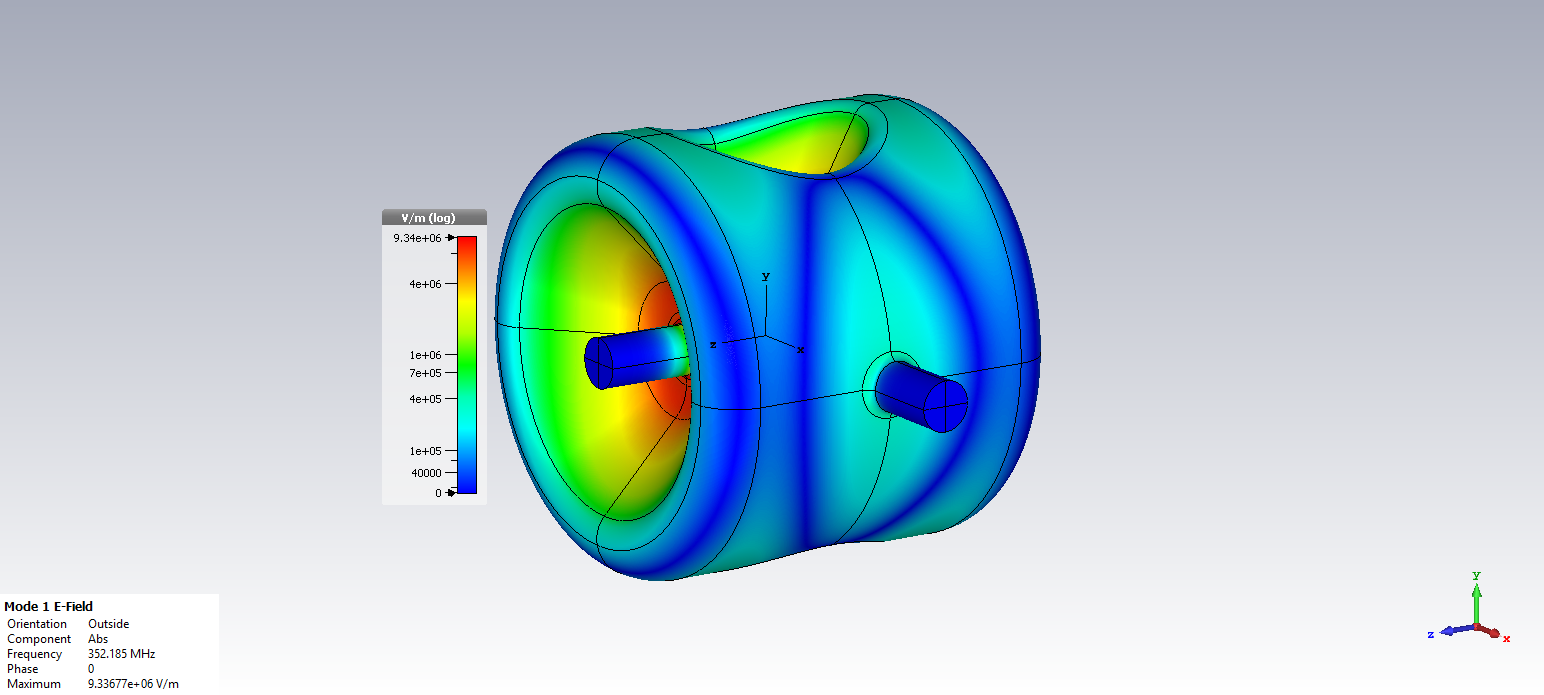 Power coupler for the injection of RF power
09/11/2021
Multipactor Simulation at IJCLab
2
2
SPARK3D Simulation Results of MYRRHA Spoke Cavity
There are two peaks of multipactor barrier. 
The first peak (0.6 MV≤V_acc≤1.6 MV) is a mixture of one-side multipactor of different orders which occupies very broad area.
The second peak (2 MV≤V_acc≤6 MV) is a two-side multipactor that migrates along corner.
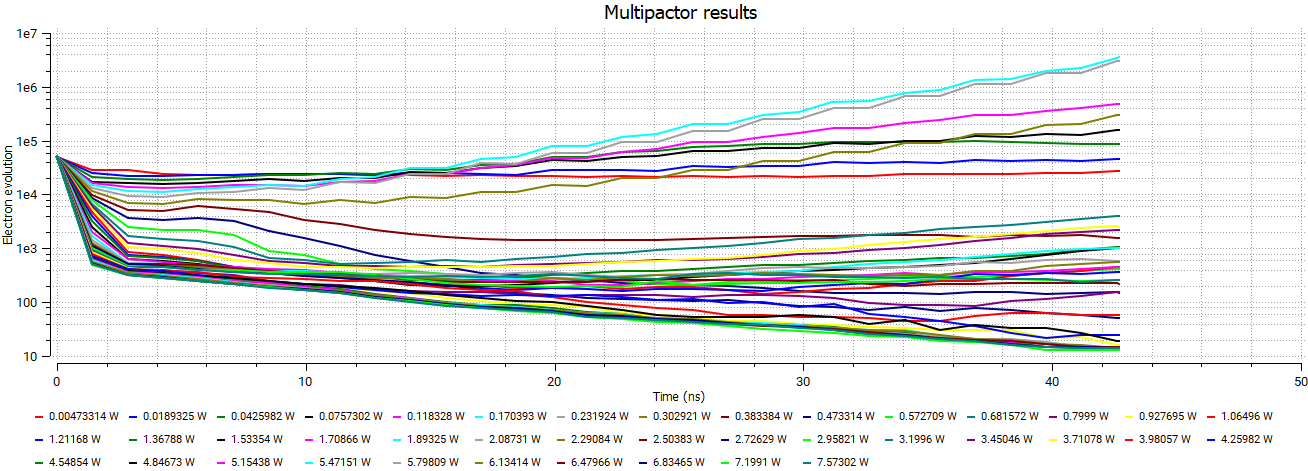 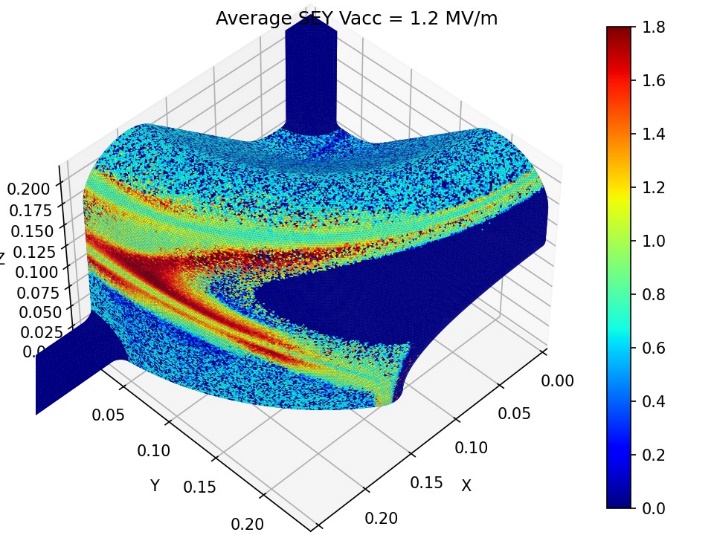 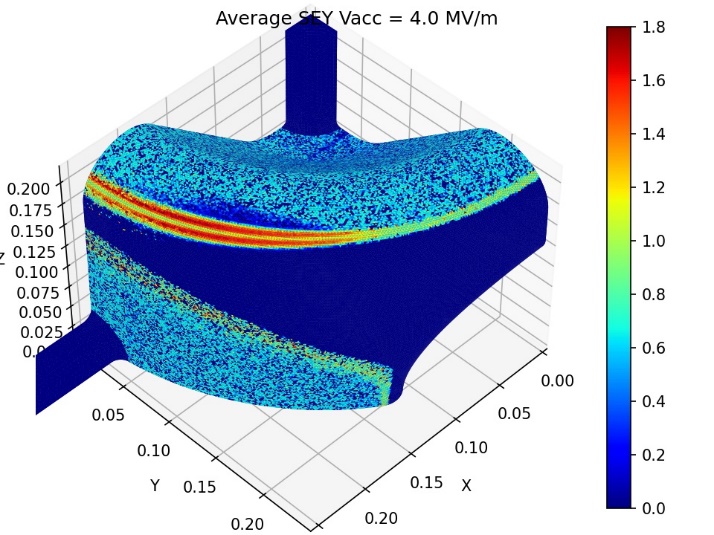 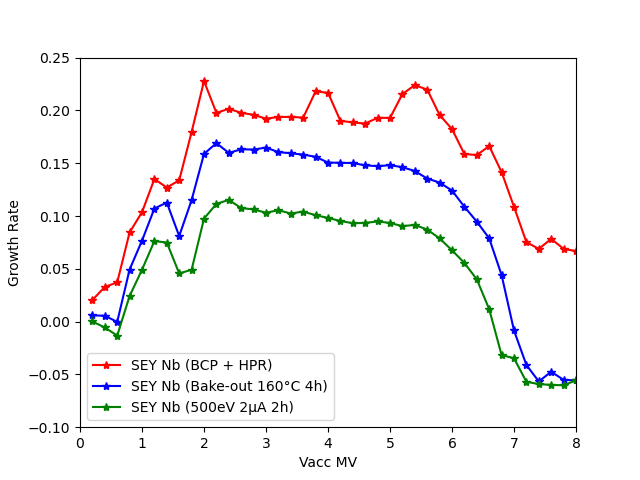 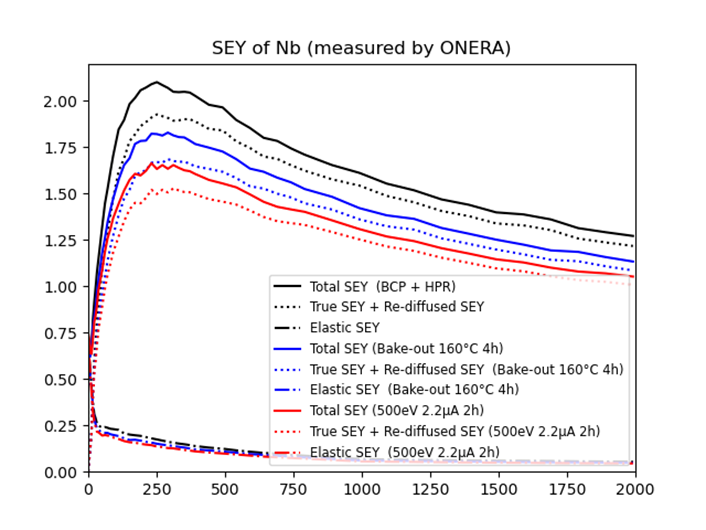 Evolution of average SEY
09/11/2021
Multipactor Simulation at IJCLab
3